Middepth Zonal Velocity in the Southern Tropical Indian Ocean:Striation-Like Structures and Their Dynamics
YIFAN XIAa AND YAN DUa,b,c

a State Key Laboratory of Tropical Oceanography, South China Sea Institute of Oceanology, Chinese Academy of Sciences,Guangzhou, China 
b Southern Marine Science and Engineering Guangdong Laboratory (Guangzhou), Guangzhou, China
c University of Chinese Academy of Sciences, Beijing, China
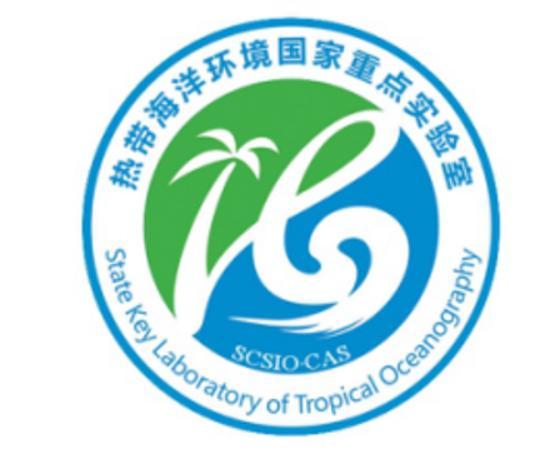 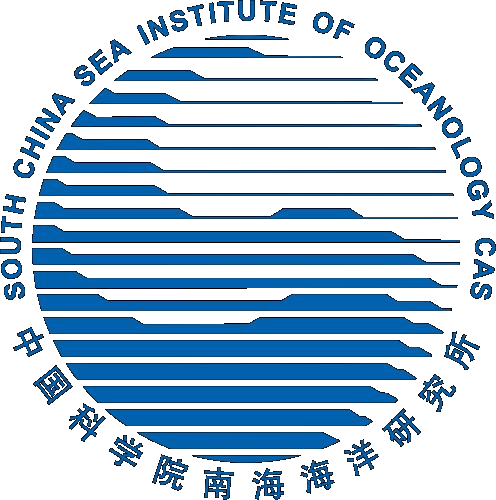 Xia Yifan and Yan Du (2022), Middepth Zonal Velocity in the Southern Tropical Indian Ocean: Striation-like Structures and Their Dynamics. Journal of Physical Oceanography, DOI:10.1175JPO-D-21-0222.1
Middepth zonal velocity in the STIO
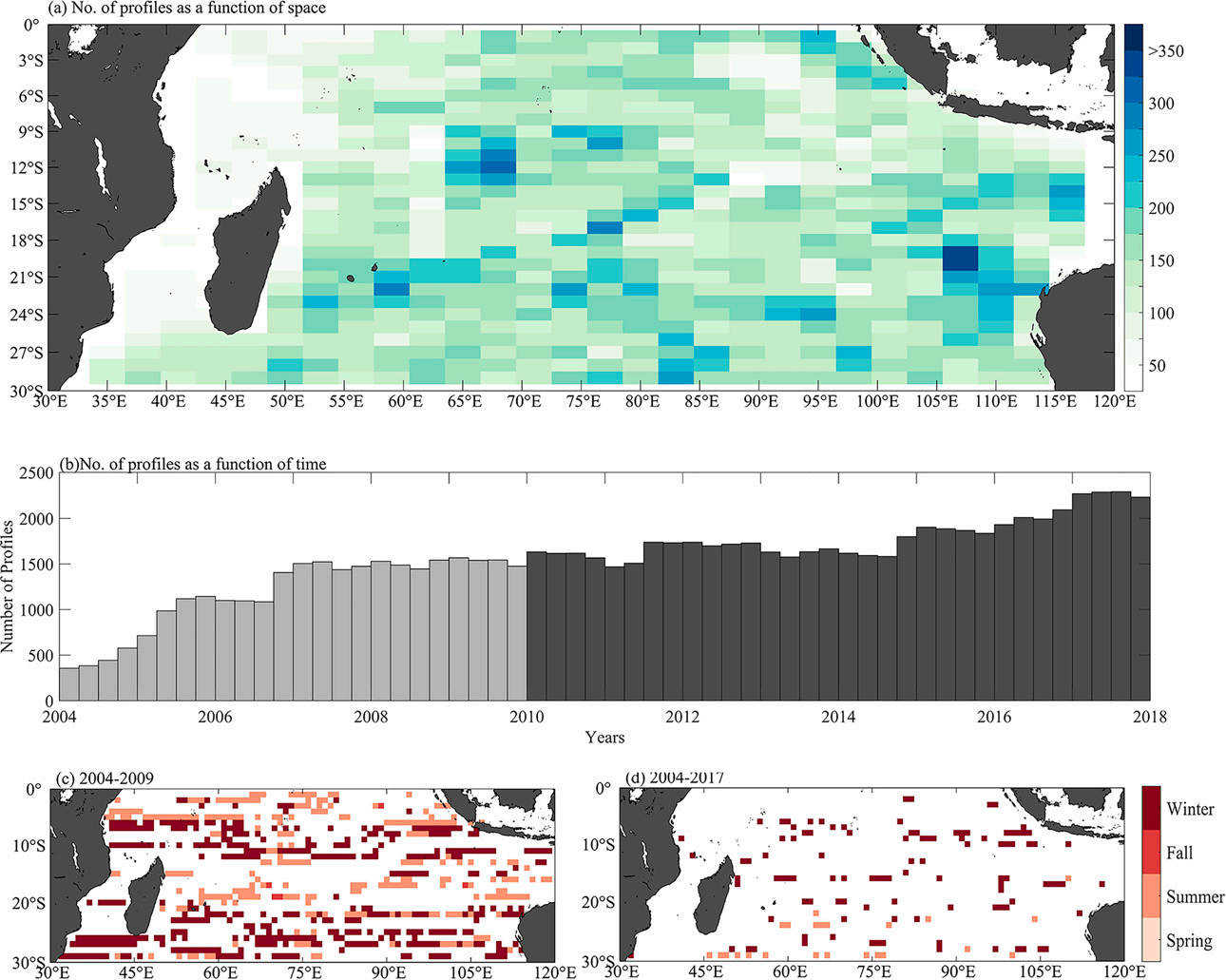 Middepth striations were detected in the equatorial and southeastern STIO with a meridional scale of  ~300 km
Vertical structure
wind  force driven？
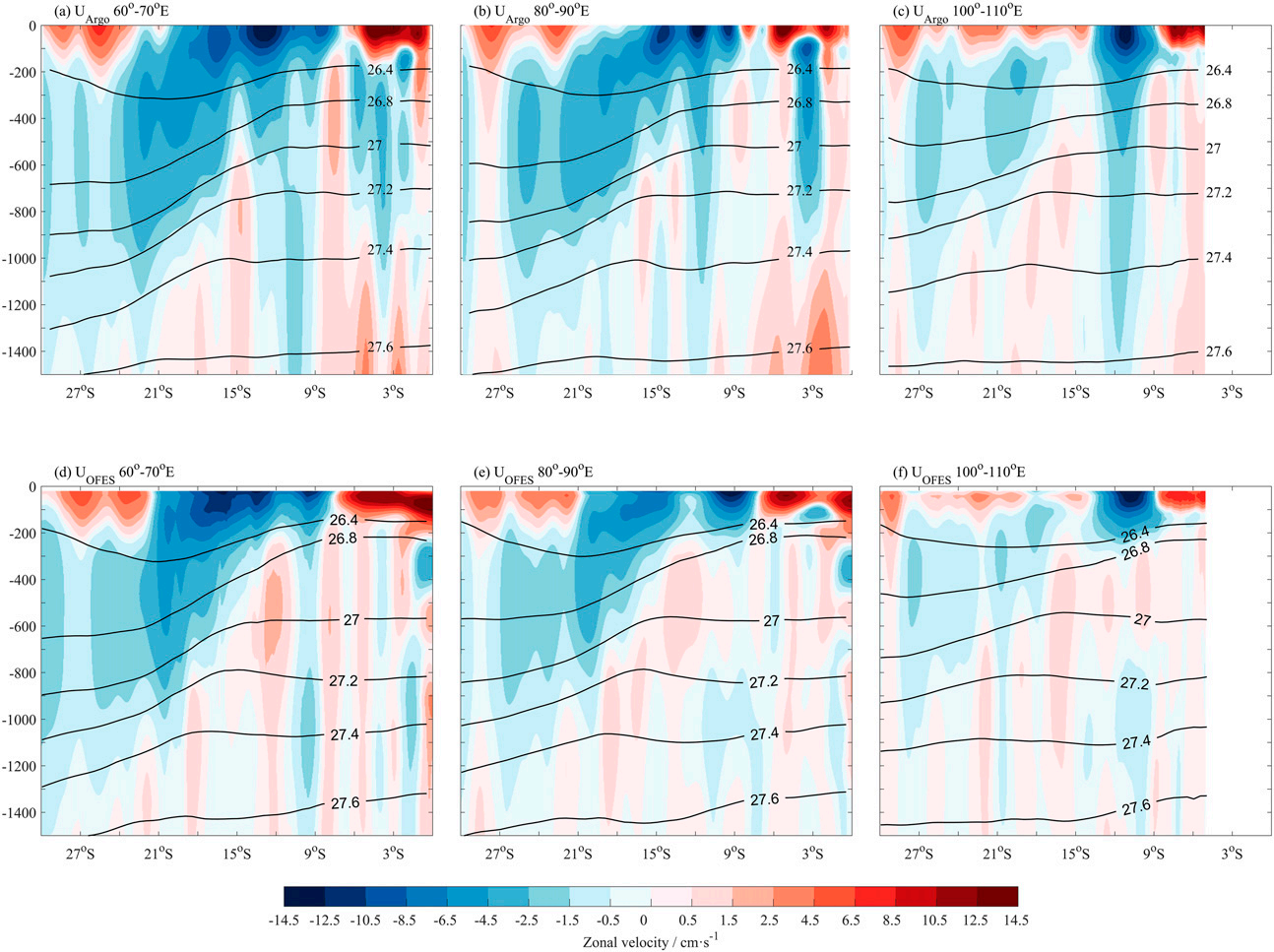 The latitude–depth sections of the averaged zonal velocities show that the core depth of the zonal velocity shoal from south to north;

The middle layer is consistent with wind-driven Sverdrup transport , while the deeper layer shows quasi-zonal striations.
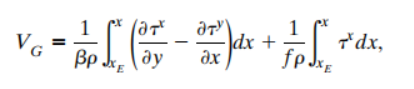 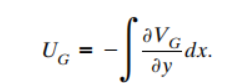 The zonal velocity (color shading) and time-mean PV gradient convergence
GPV gradient has a negative relationship with the strength of eddies, the EKE divergence is consistent with the GPV gradient convergence

the GPV gradient convergence edge is consistent with the eastward flow
Generation mechanism of the quasi-zonal striations: Eddies nonlinear interaction
Turbulent Sverdrup balance
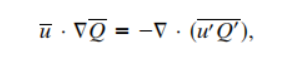 Mean PV Adv
Eddy PV Flux Divergence
the consistance indicating that the mean flow is driven by eddy nonlinear interactions
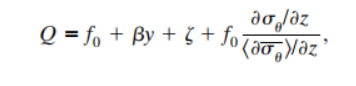 Mean PV Adv
Eddy PV Flux Divergence
Mean PV Adv
Eddy PV Flux Divergence
Mean PV Adv
Eddy PV Flux Divergence
Mean PV Adv
Eddy PV Flux Divergence
what affect the structure of EKE high value in middepth?
The necessary conditions for the
baroclinic instability to occur are
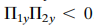 Baroclinic instability may generate  eddies!
EKE increasing in middepth layer due to BCR
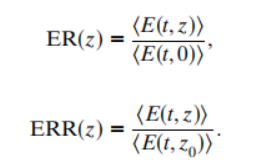 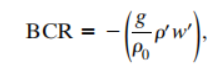 it is indicating that some mechanisms enhanced the EKE value at the middepth layer.


the baroclinic instability in the middepth zonal striations is strong and responsible for the high EKE value at middepth
meridional scale of the quasi-zonal striations
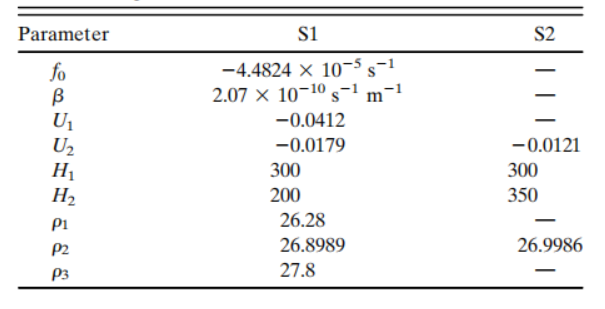 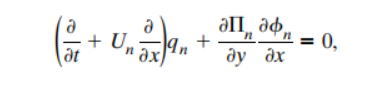 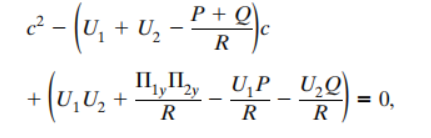 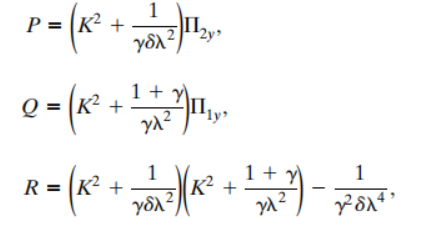 the most unstable zonal wavelength is ~300 km in both scenarios

it is consistant with the meridional scale of the quasi-zonal striations.
Summary：
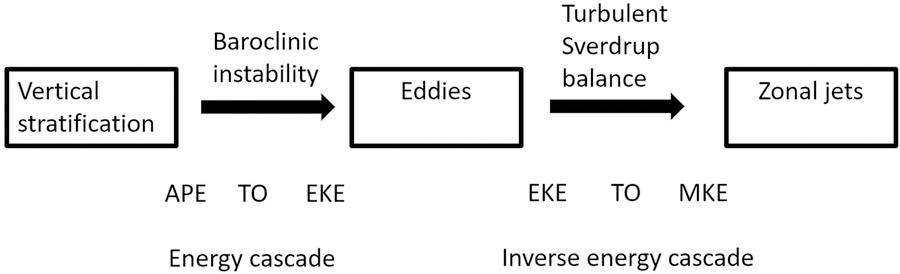 The results reveal alternating quasi-zonal striation-like structures of middepth zonal velocity 
In the equatorial and southern tropical Indian Ocean, with a meridional scale of 300 km
The convergence/divergence of the eddy PV flux generates the quasi-zonal striations but generation mechanisms of the eddies differ between the near-equatorial and off equatorial regions. 
In near-equatorial region, The triad of baroclinic Rossby wave instability plays a significant role; In the south, the strong baroclinic instability,which increases the eddy kinetic energy in the middepth layer, thus contributing to a turbulent PV gradient.